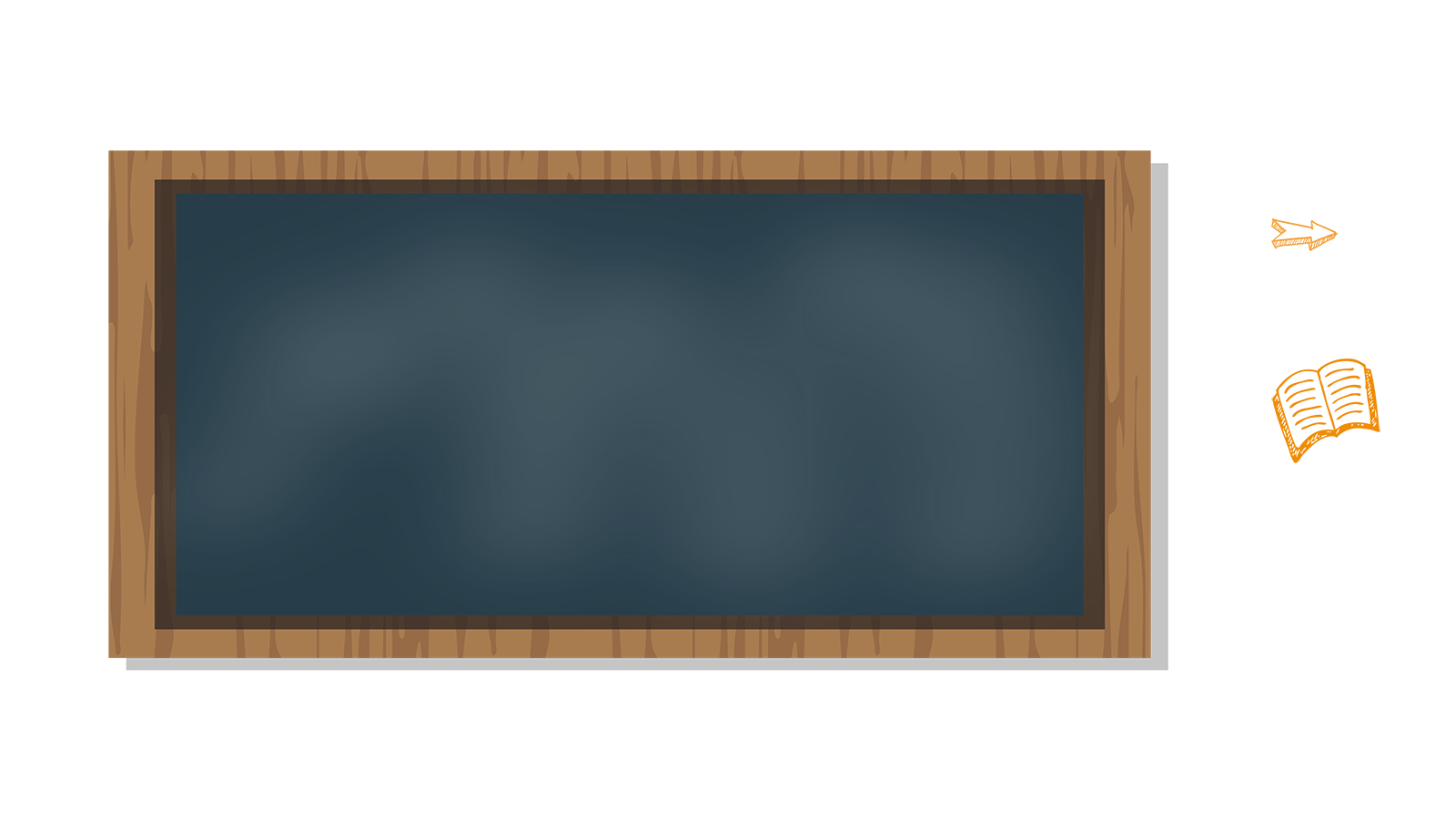 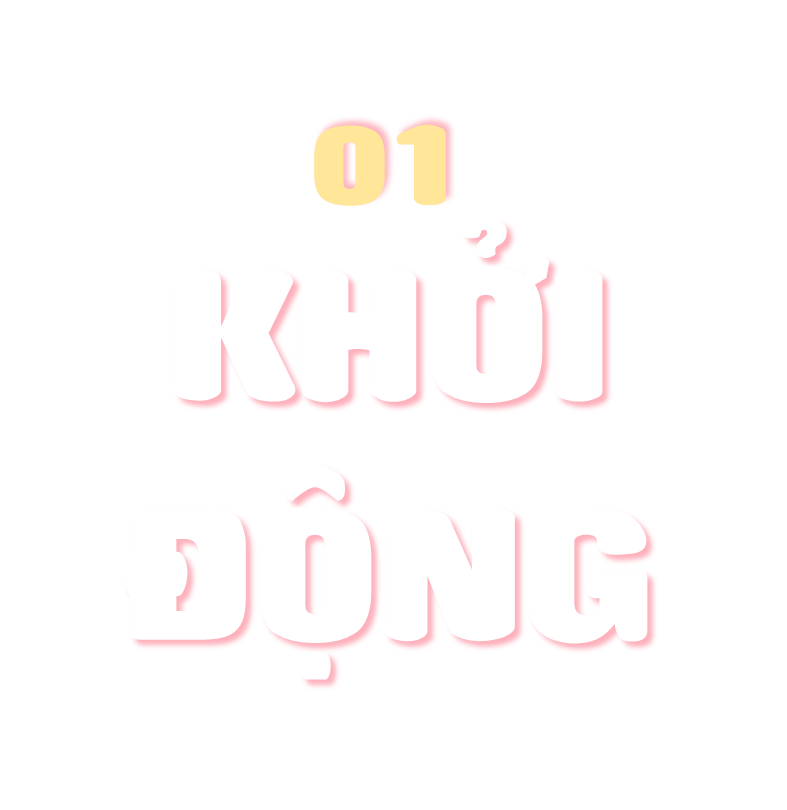 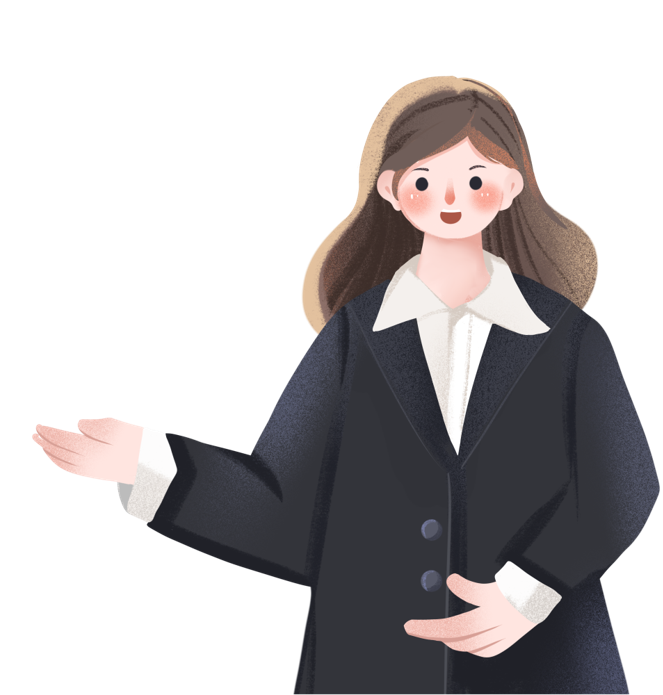 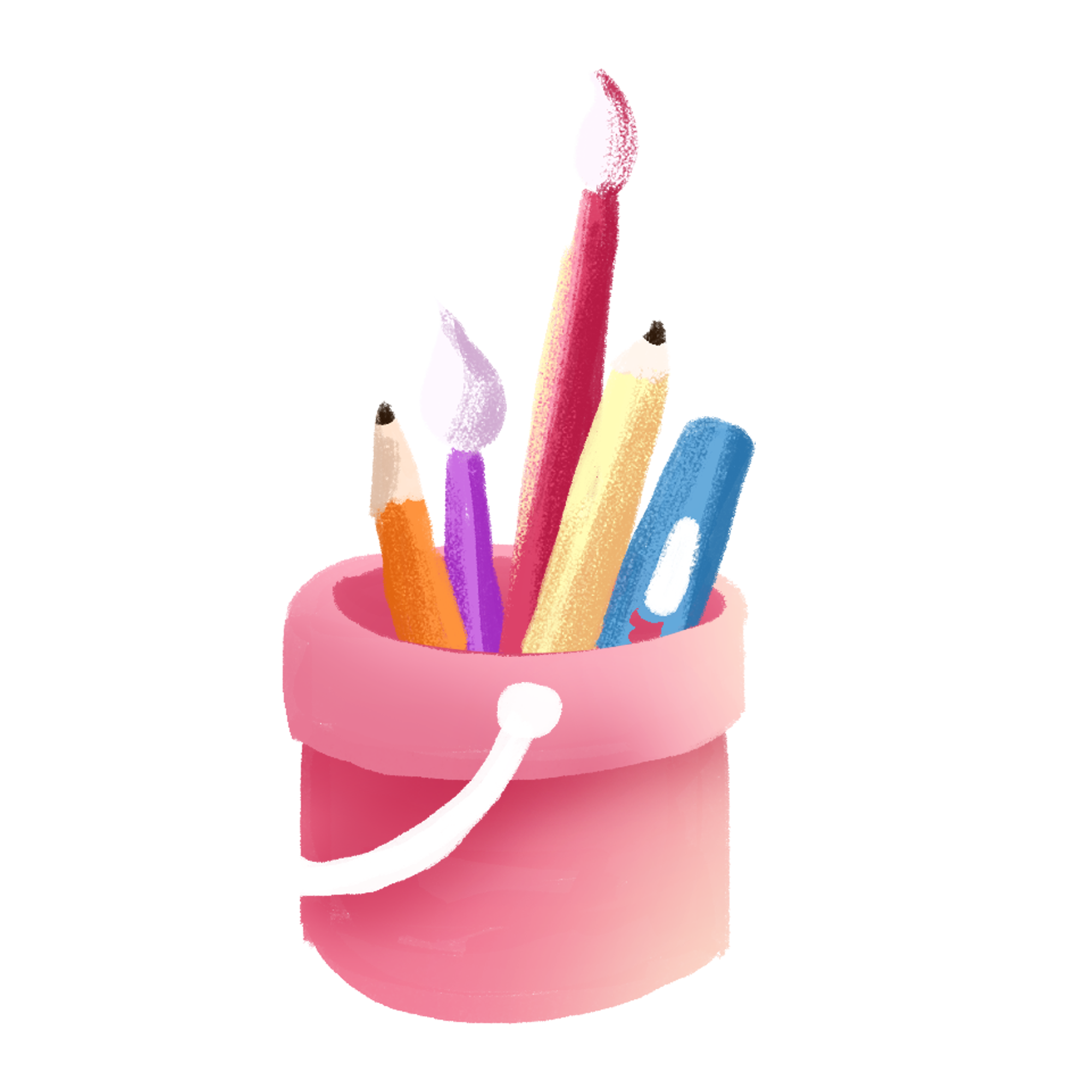 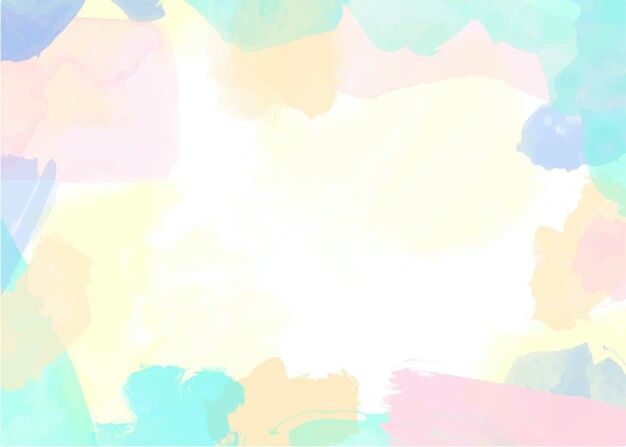 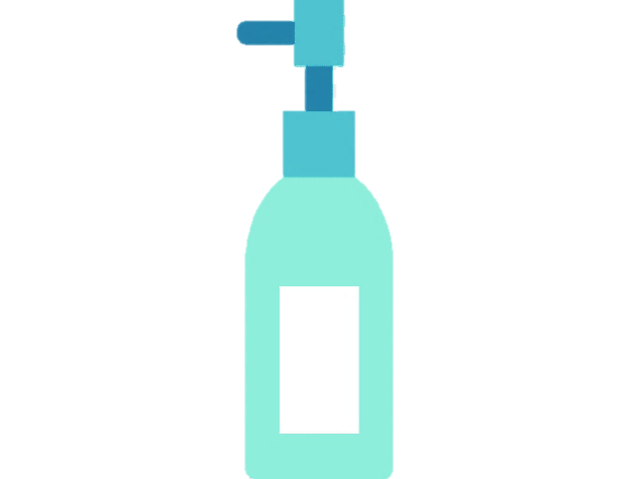 Trên sân có 5 con gà và 3 con vịt. 
Tỉ số của số con gà và con vịt là?
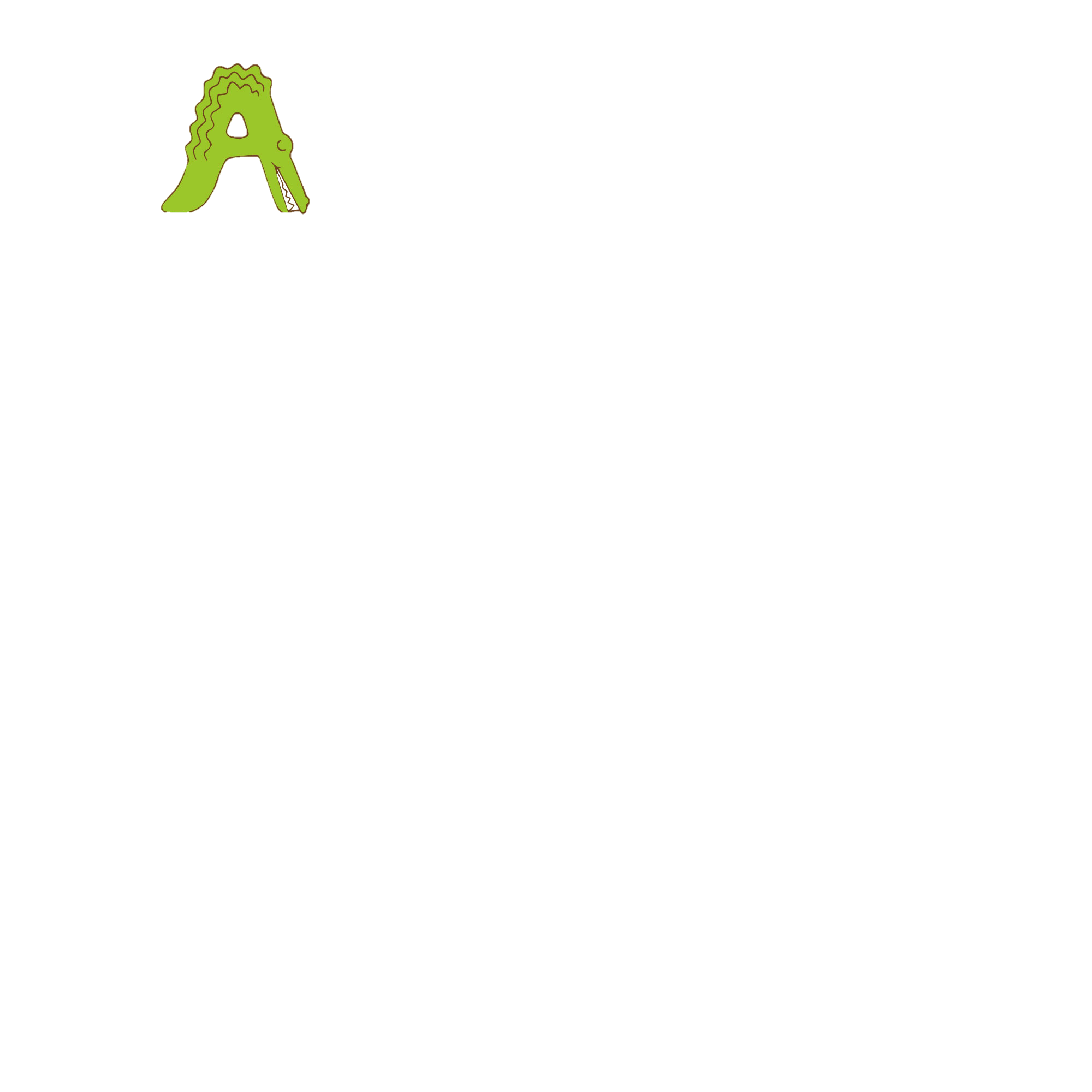 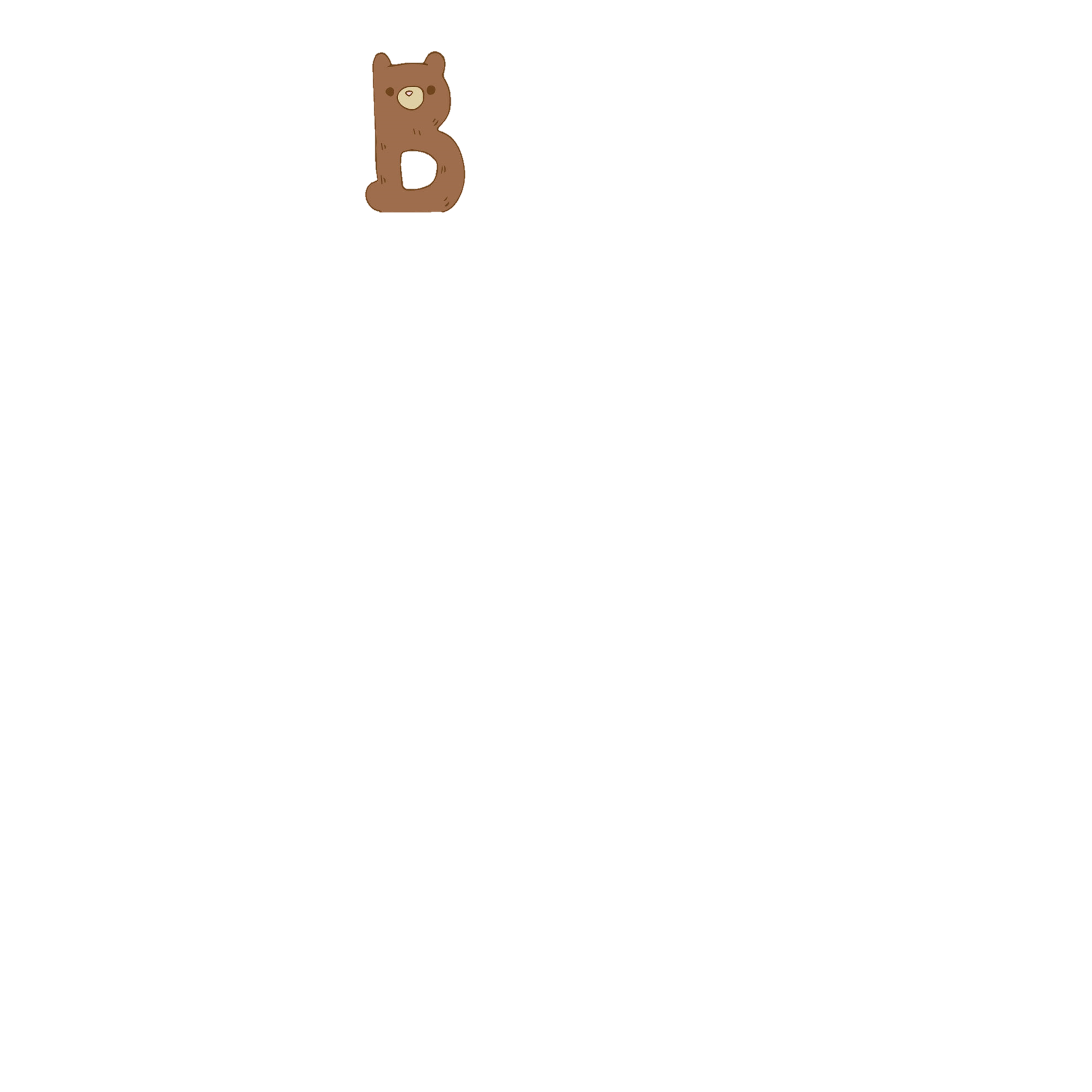 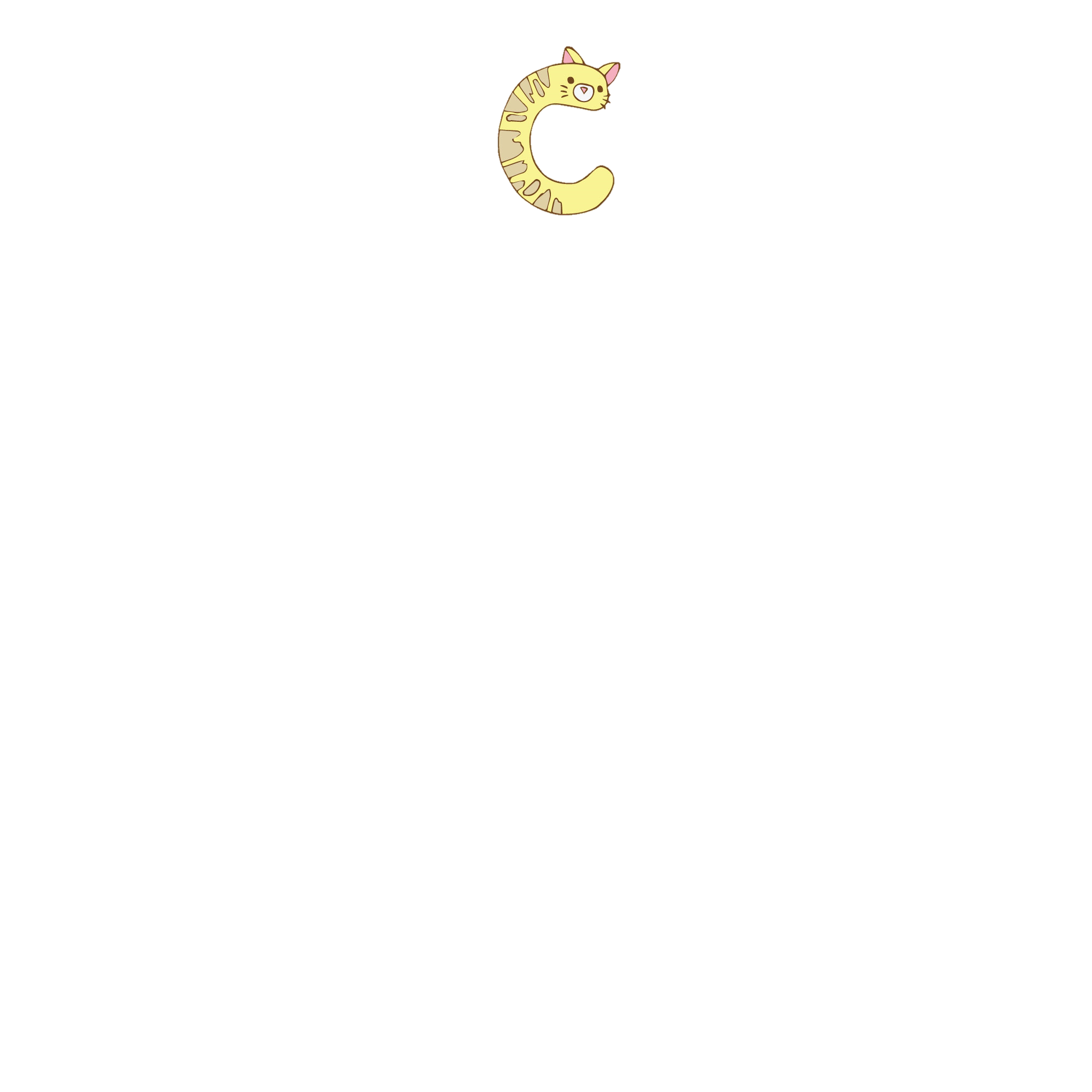 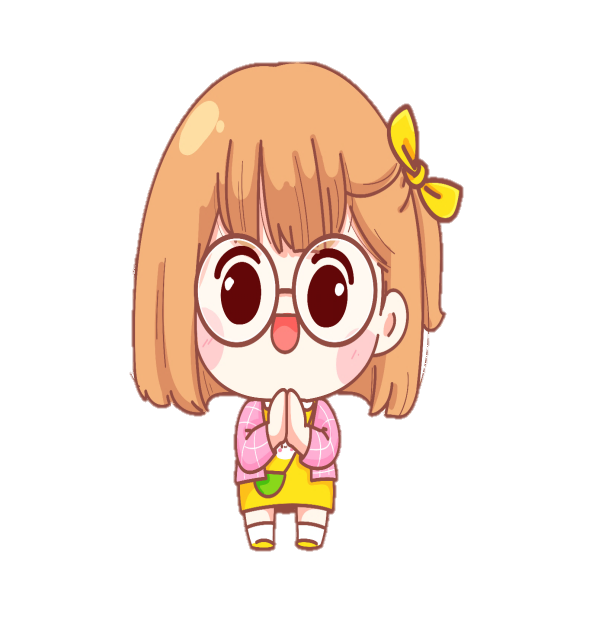 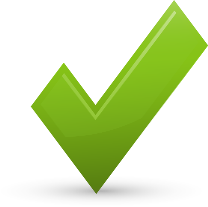 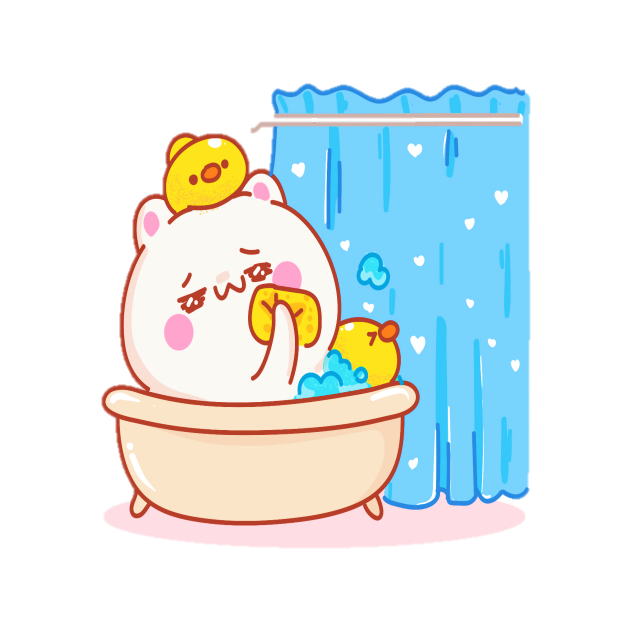 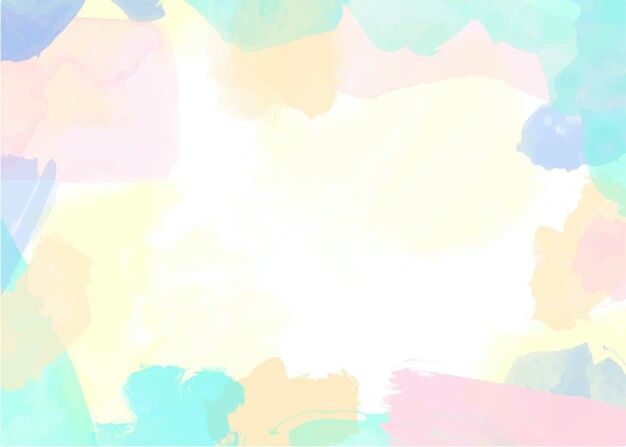 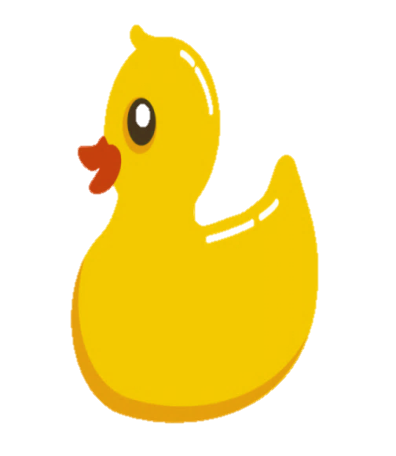 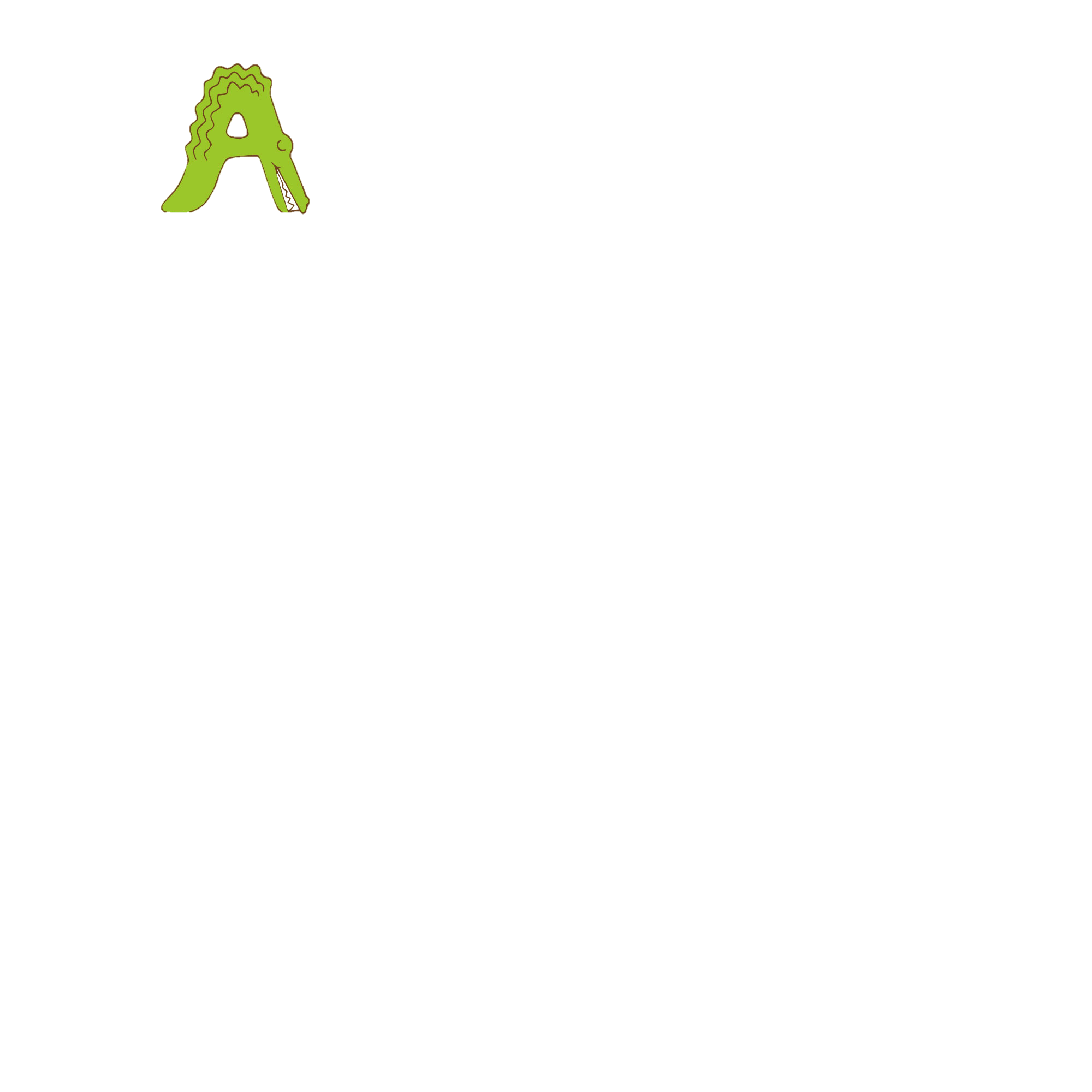 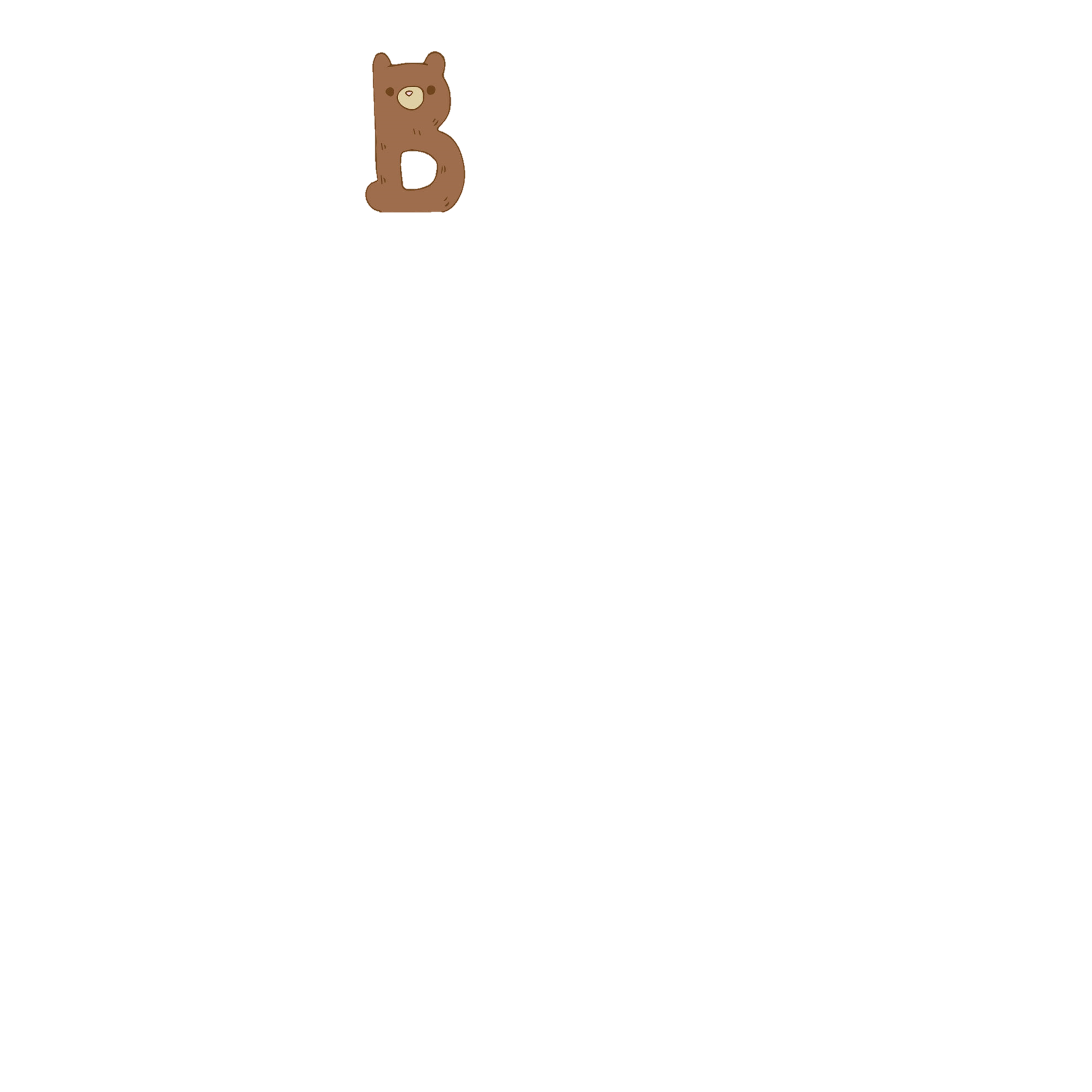 Hai số đó là 3 và 9
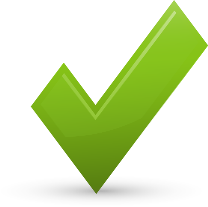 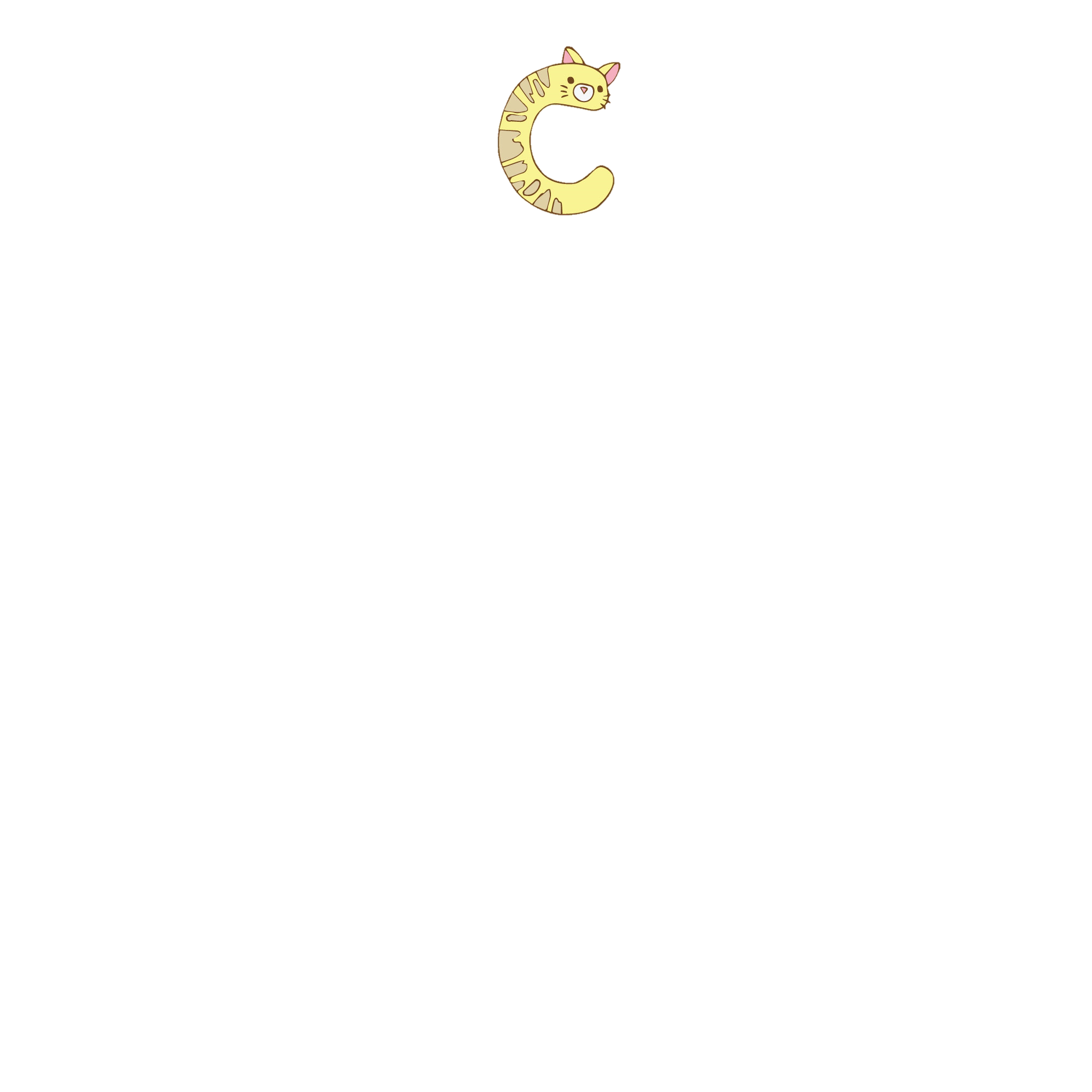 Hai số đó là 9 và 15
Hai số đó là 3 và 15
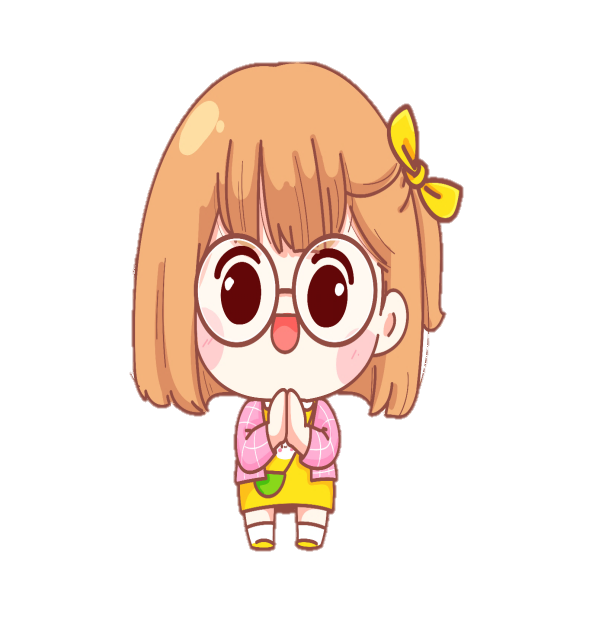 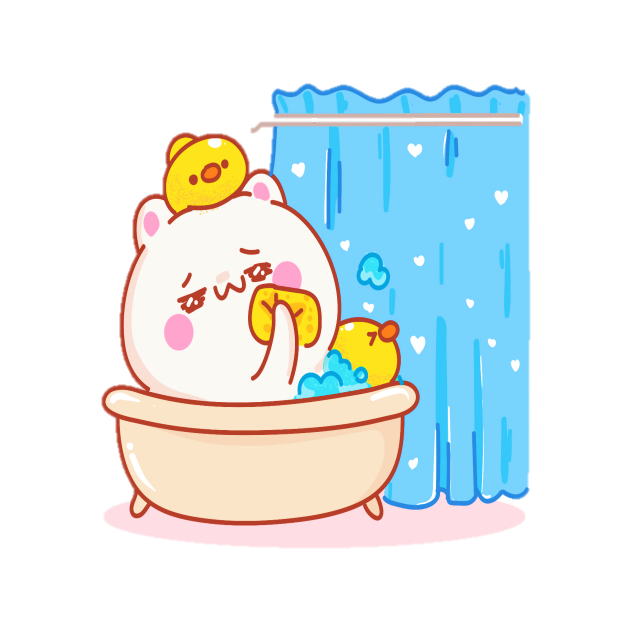 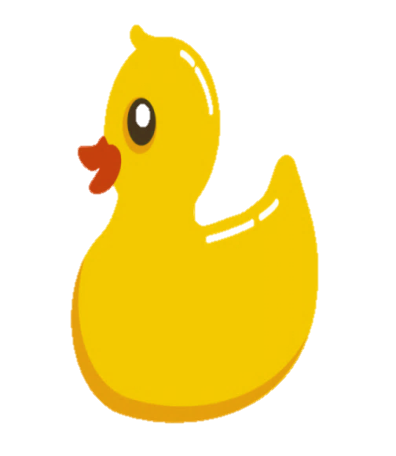 Nêu các bước giải bài toán “tìm hai số khi biết tổng và tỉ số hai số đó”.
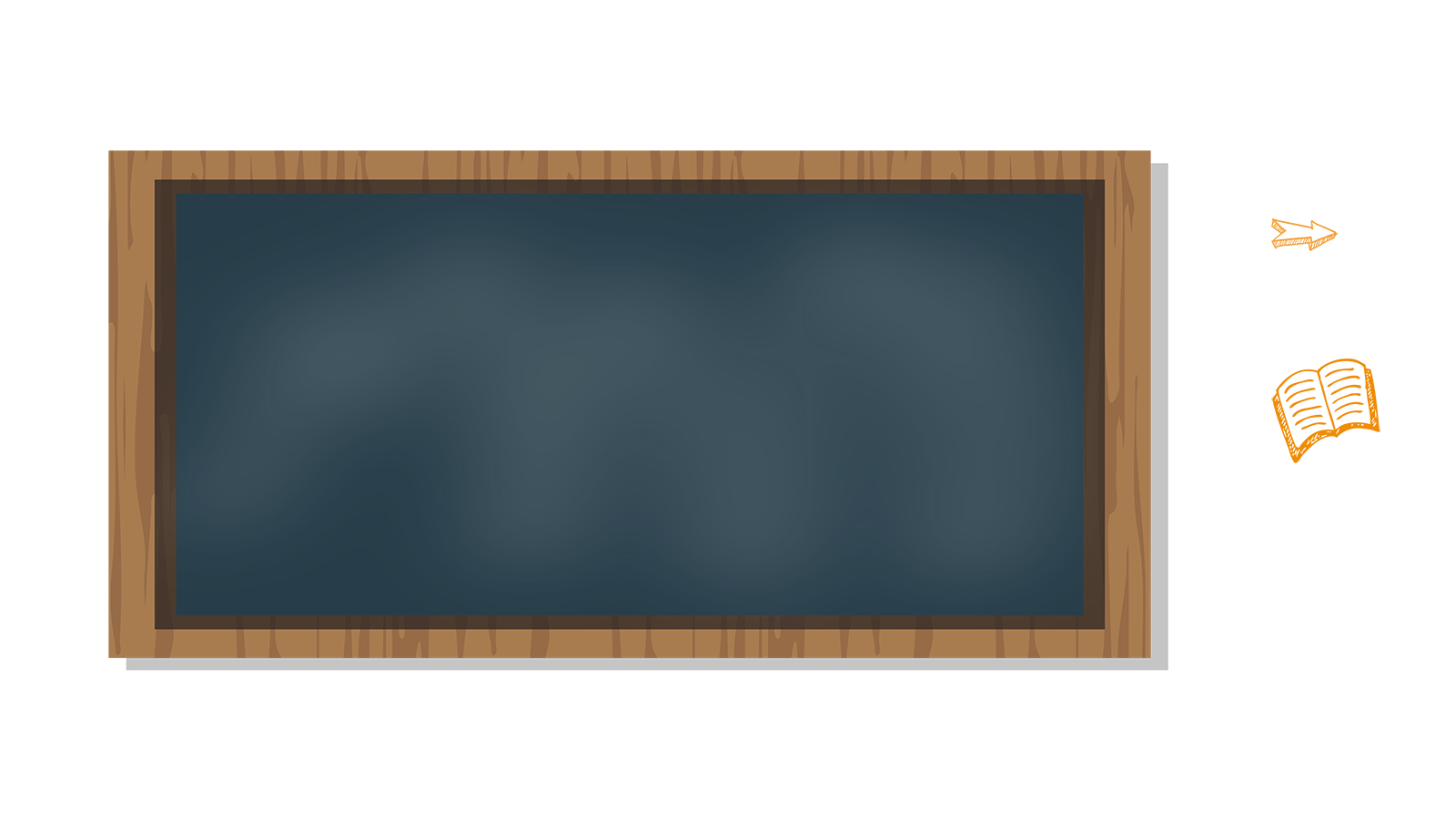 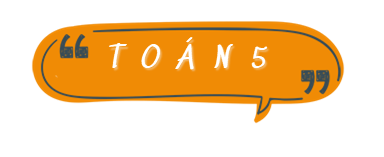 BÀI 8
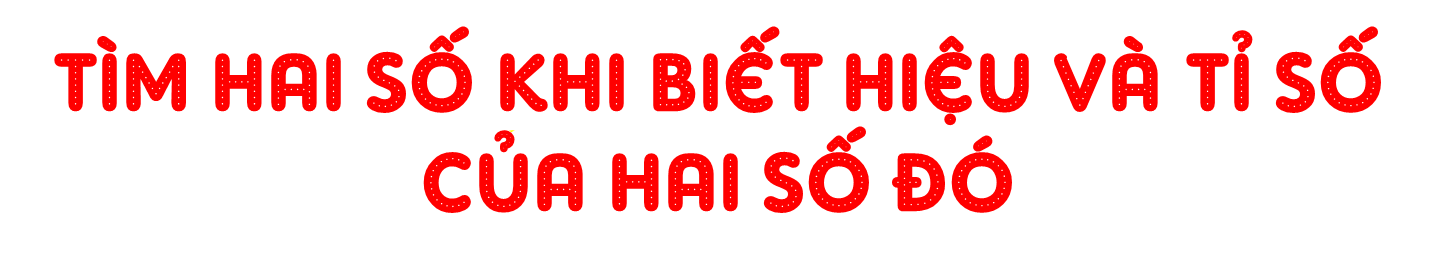 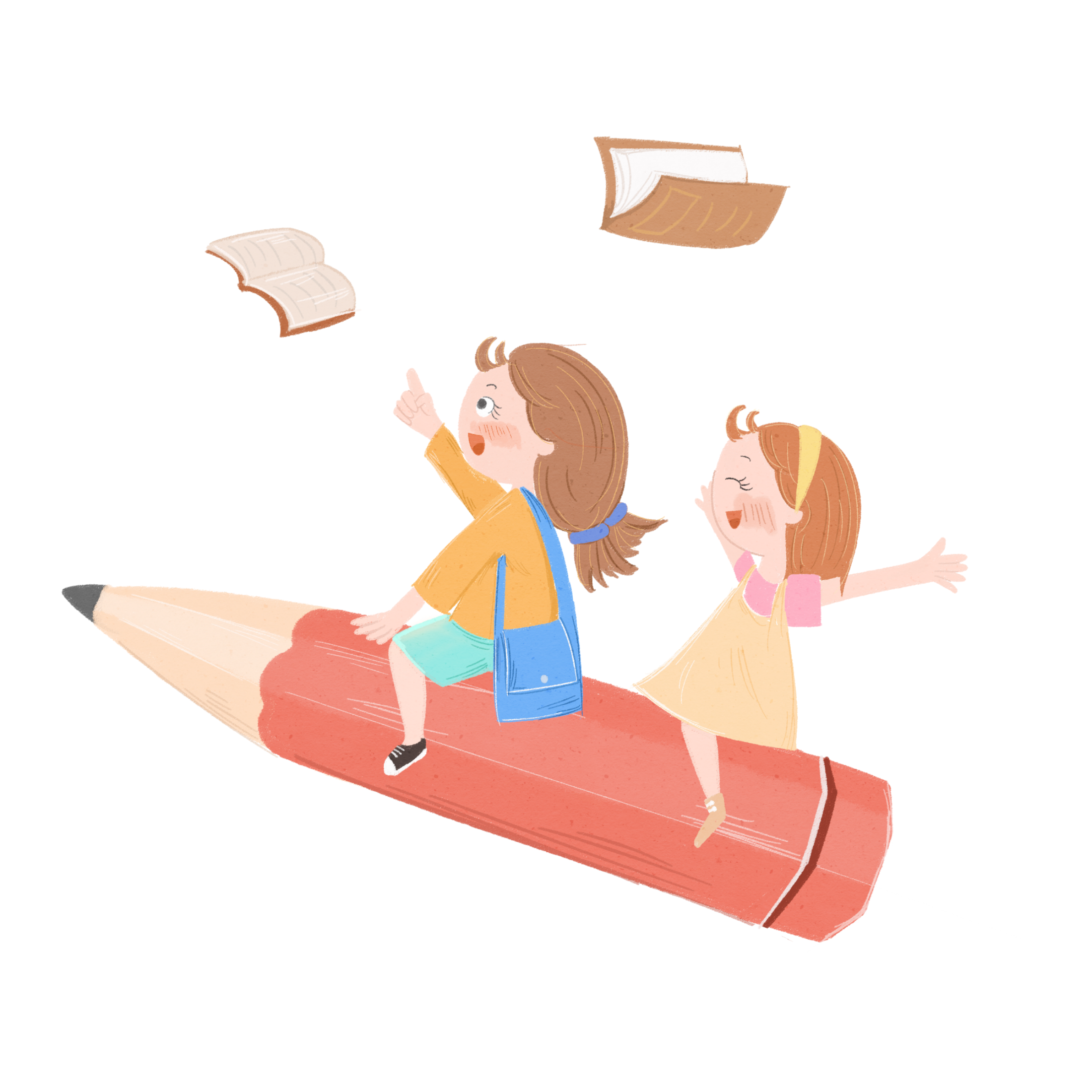 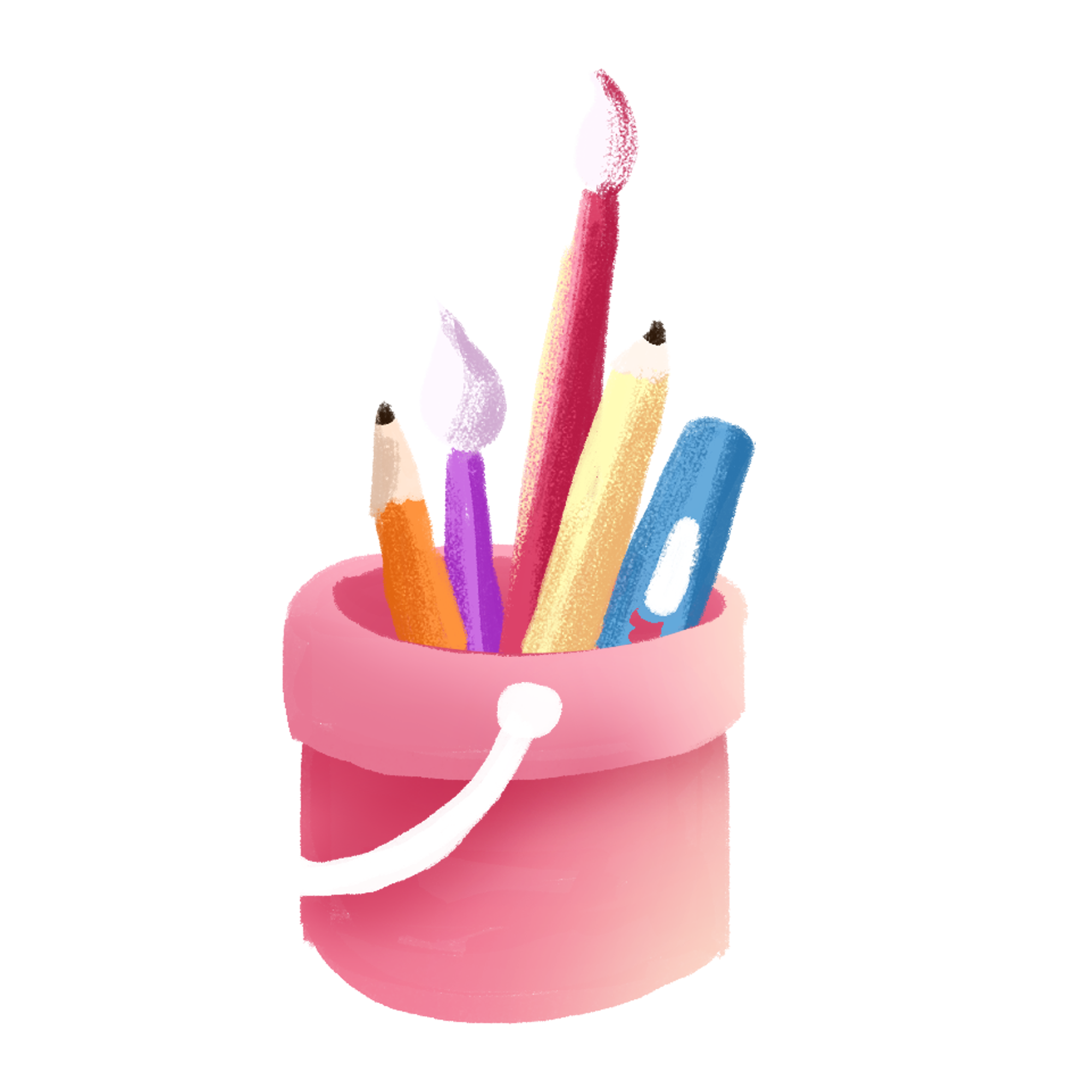 Hãy thử tính xem mỗi hộp có bao nhiêu bút màu.
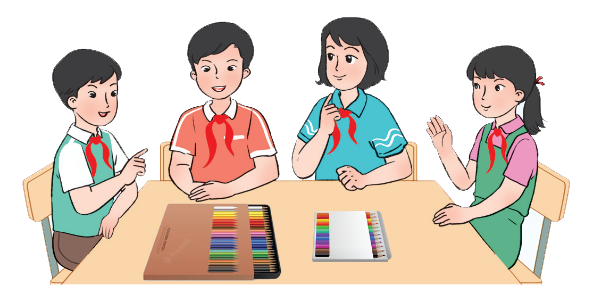 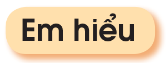 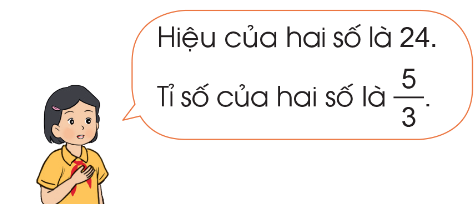 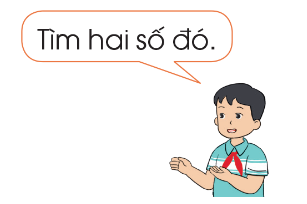 Ta có sơ đồ:
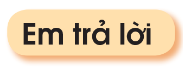 24
Số bé:
Số lớn:
Theo sơ đồ, hiệu số phần bằng nhau là:
5 – 3 = 2 (phần)
Giá trị mỗi phần bằng nhau là:
24 : 2 = 12 (phần)
Số bé là:
12 x 3 = 36
Số lớn là:
12 x 5 = 60
Đáp số: Số bé là 36
                Số lớn là 60
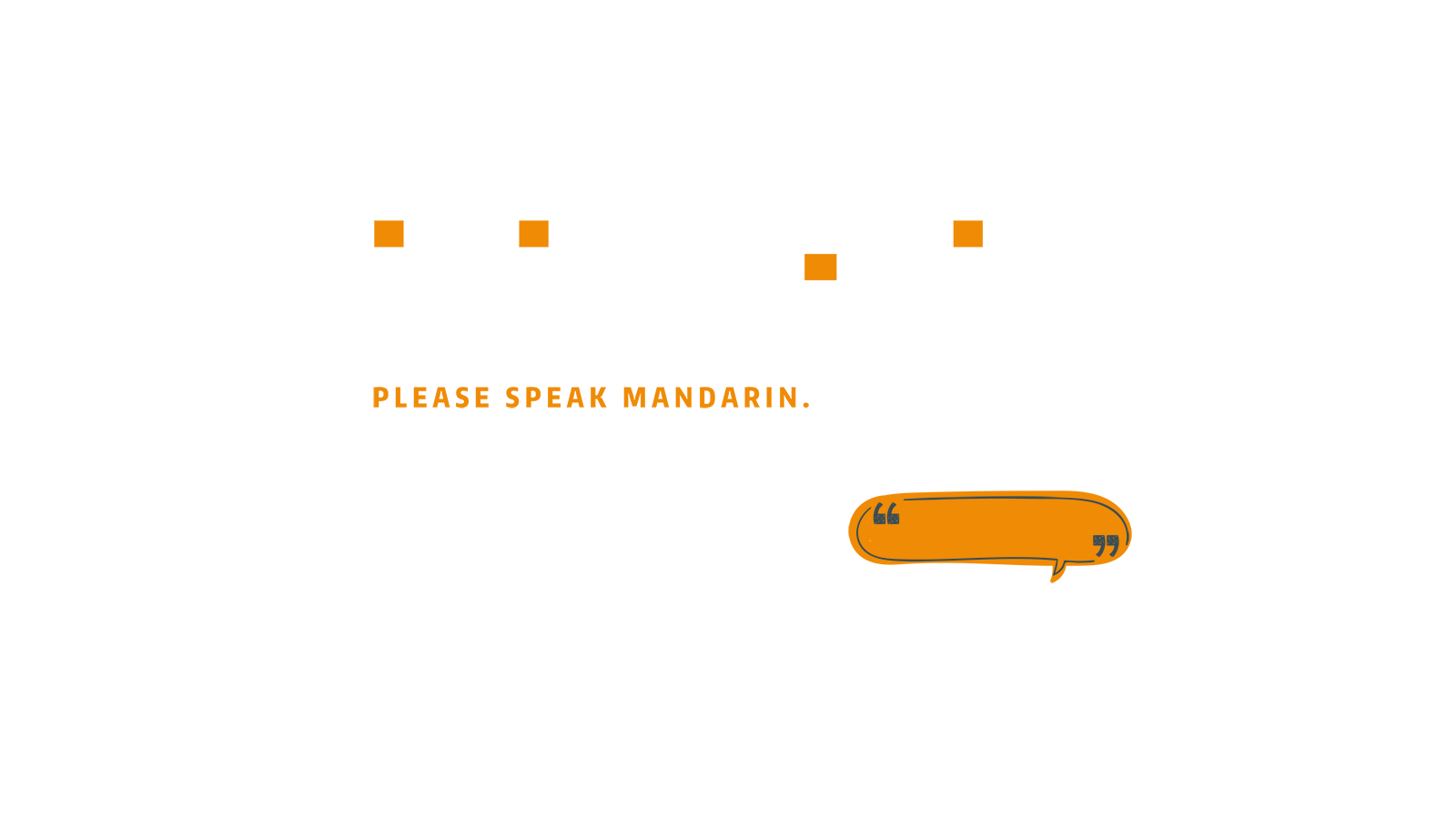 3
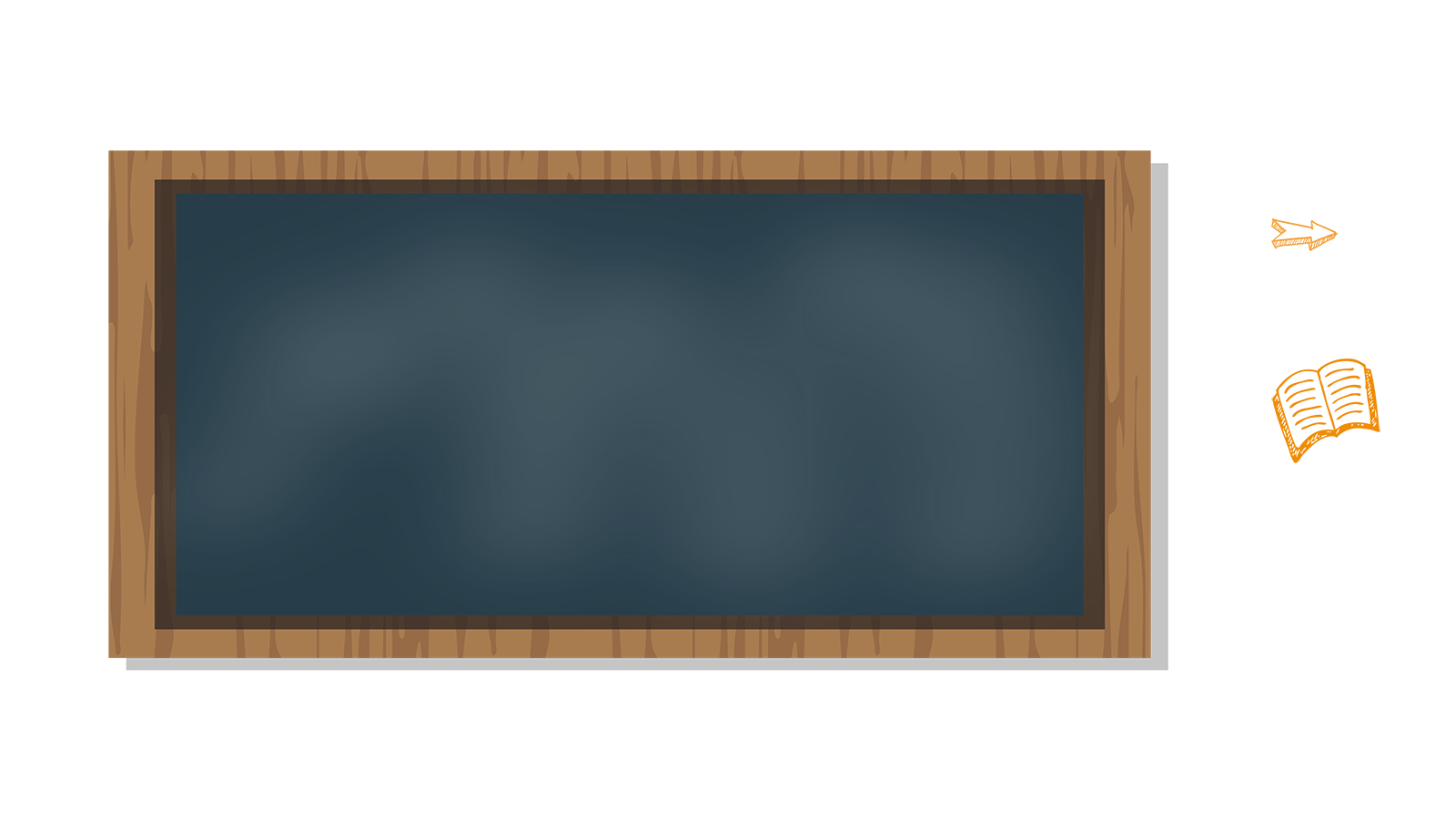 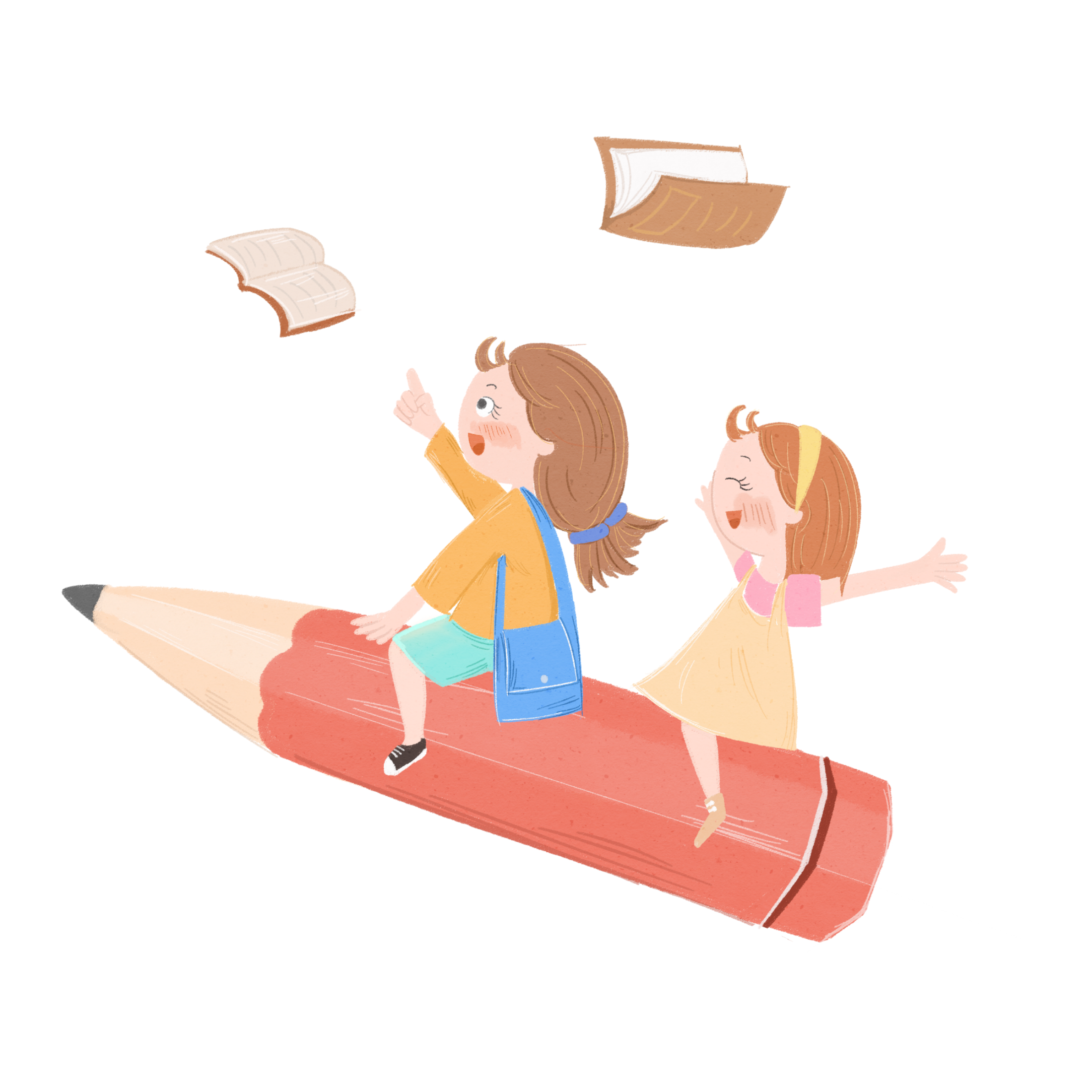 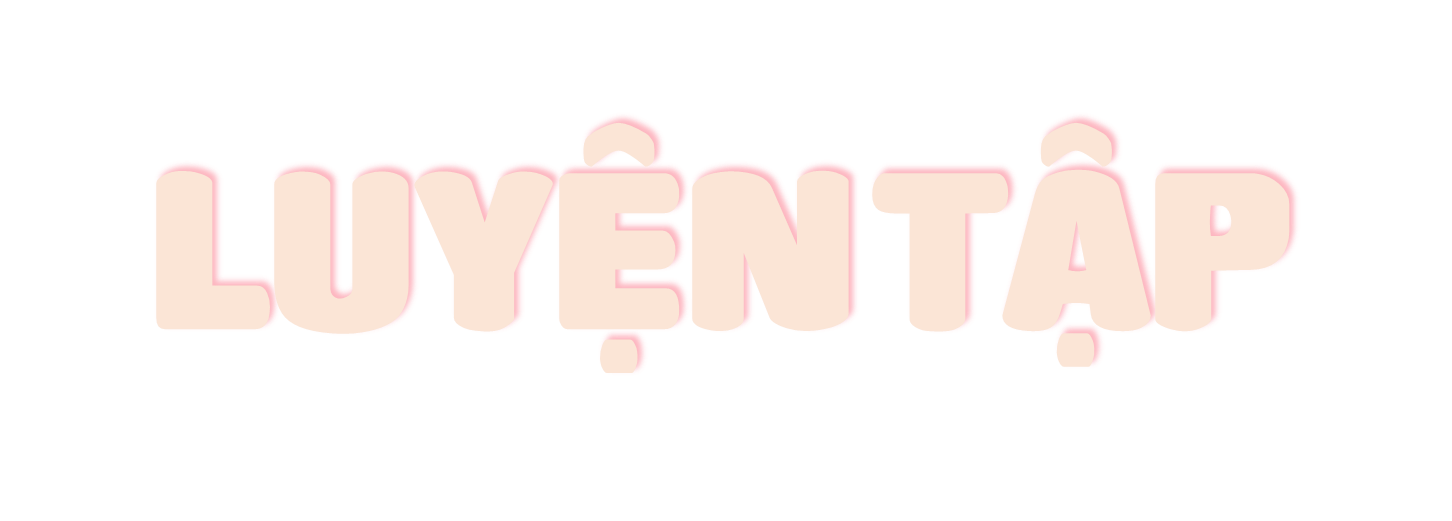 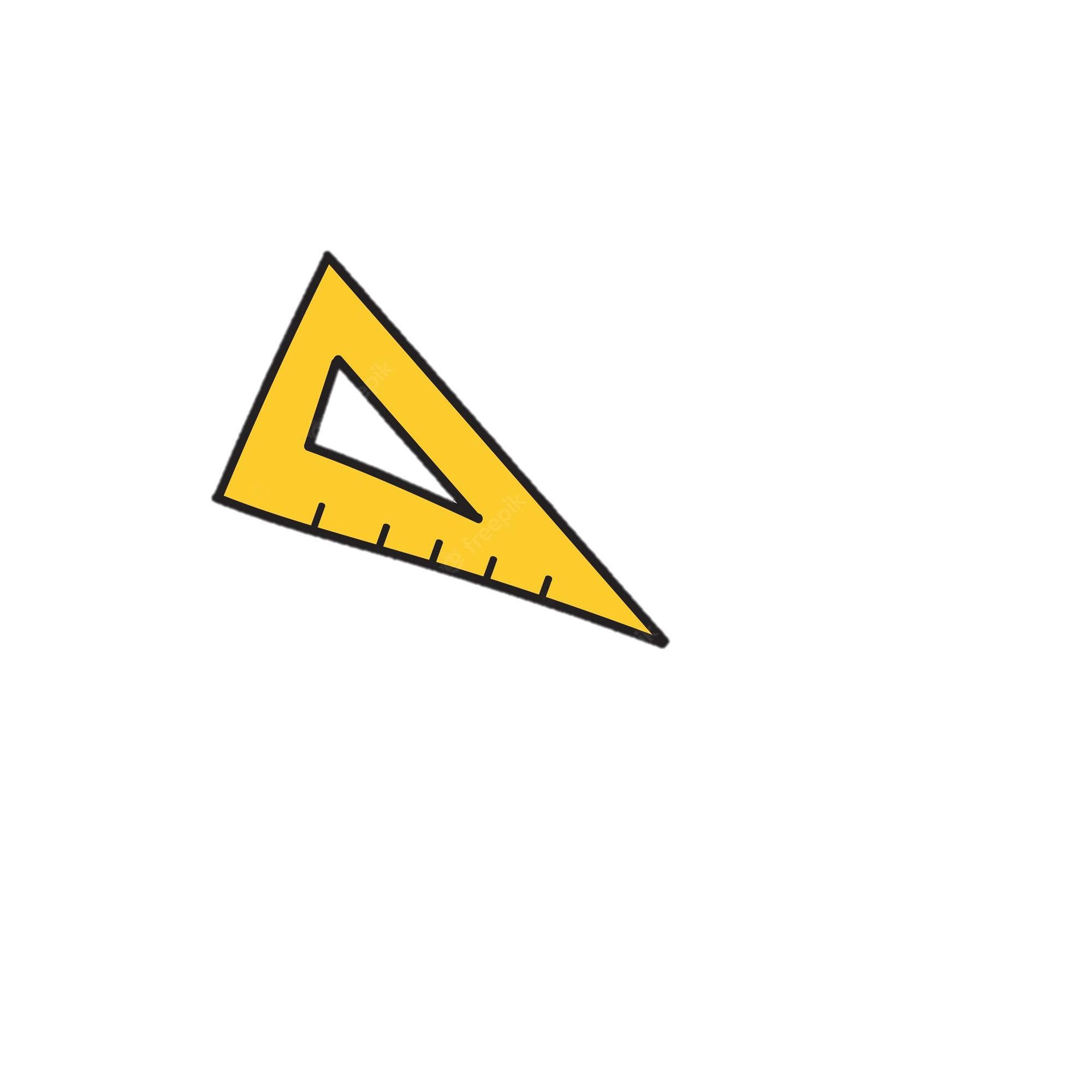 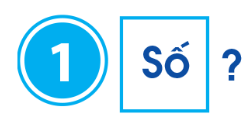 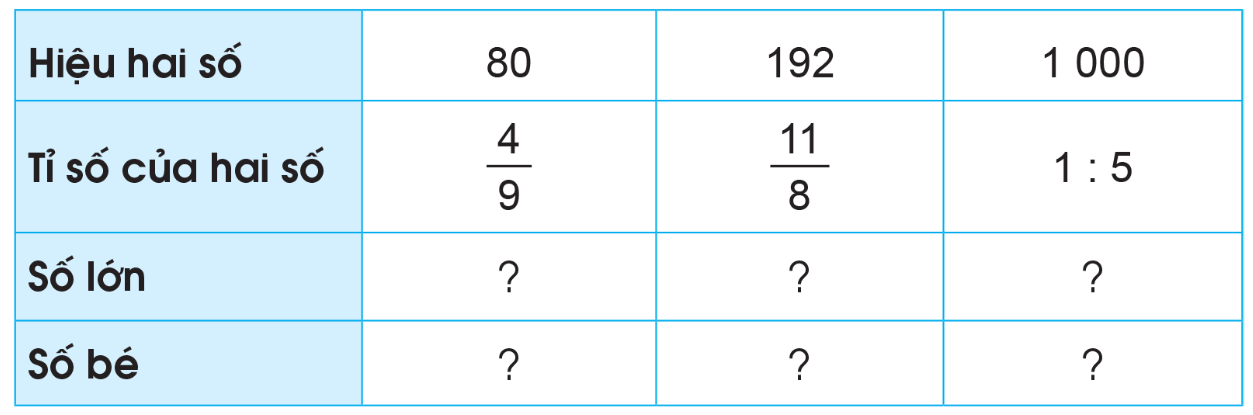 144
704
1 250
64
512
250
Bài 2
Ta có sơ đồ:
50 m
Số bé:
Số lớn:
Bài giải:
Theo sơ đồ, hiệu số phần bằng nhau là:
8 – 3 = 5 (phần)
Giá trị mỗi phần bằng nhau là:
50 : 5 = 10
Độ dài cuộn dây xanh là:
10 × 3 = 30 (m)
Độ dài cuộn dây đỏ là
30 + 50 = 80 (m)
Đáp số: Cuộn dây màu xanh: 30 m
           Cuộn dây màu đỏ: 80 m
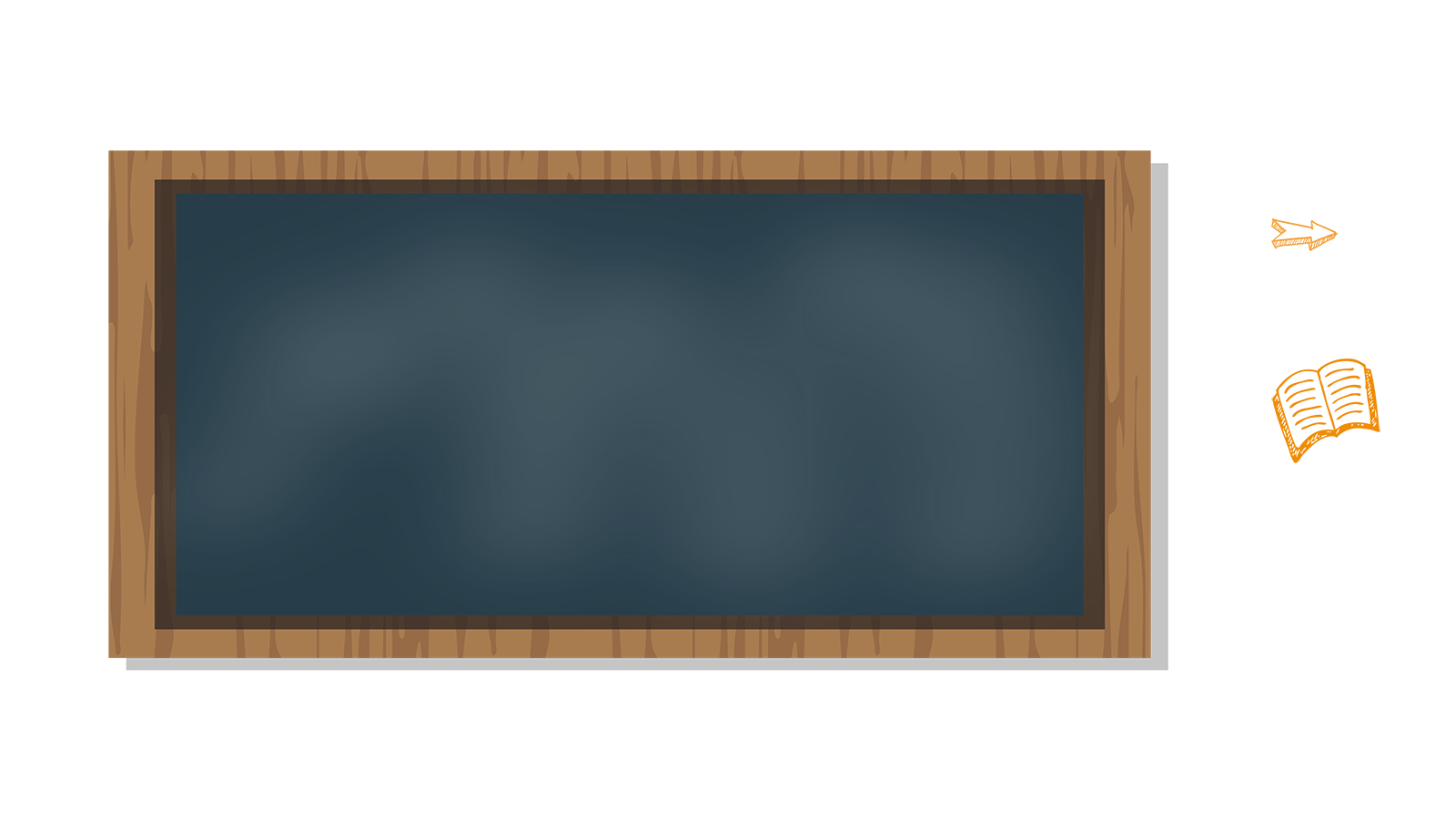 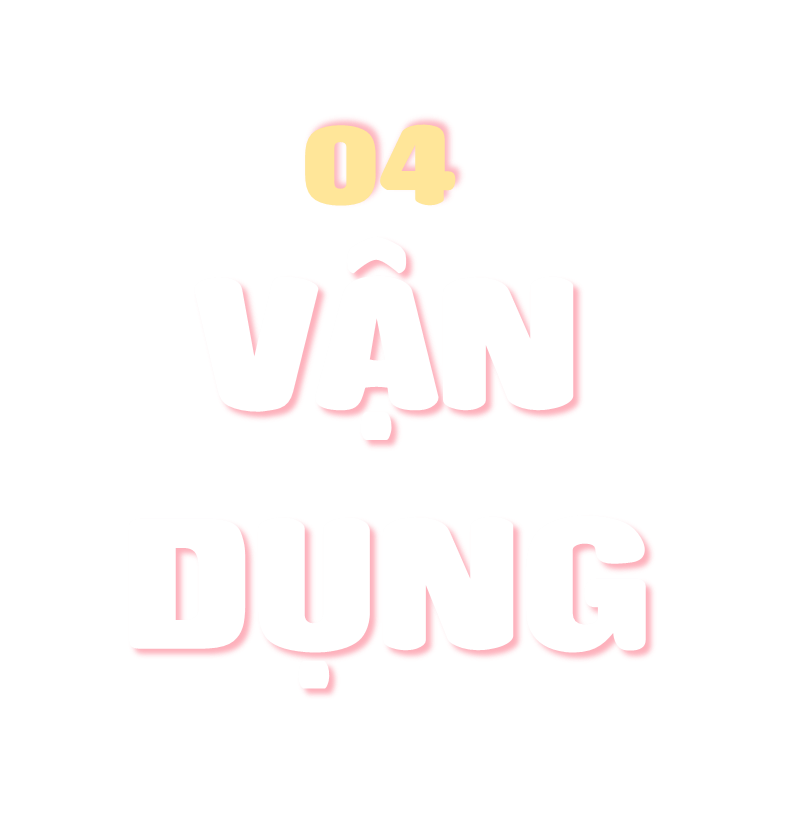 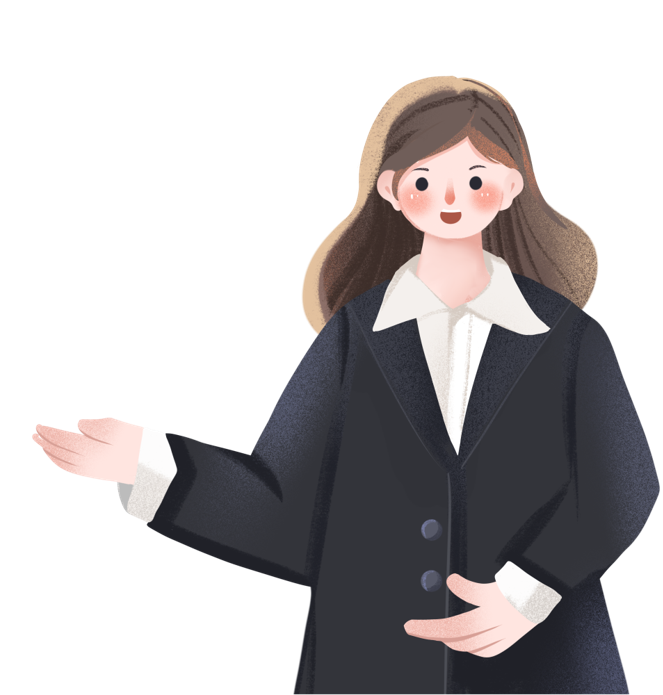 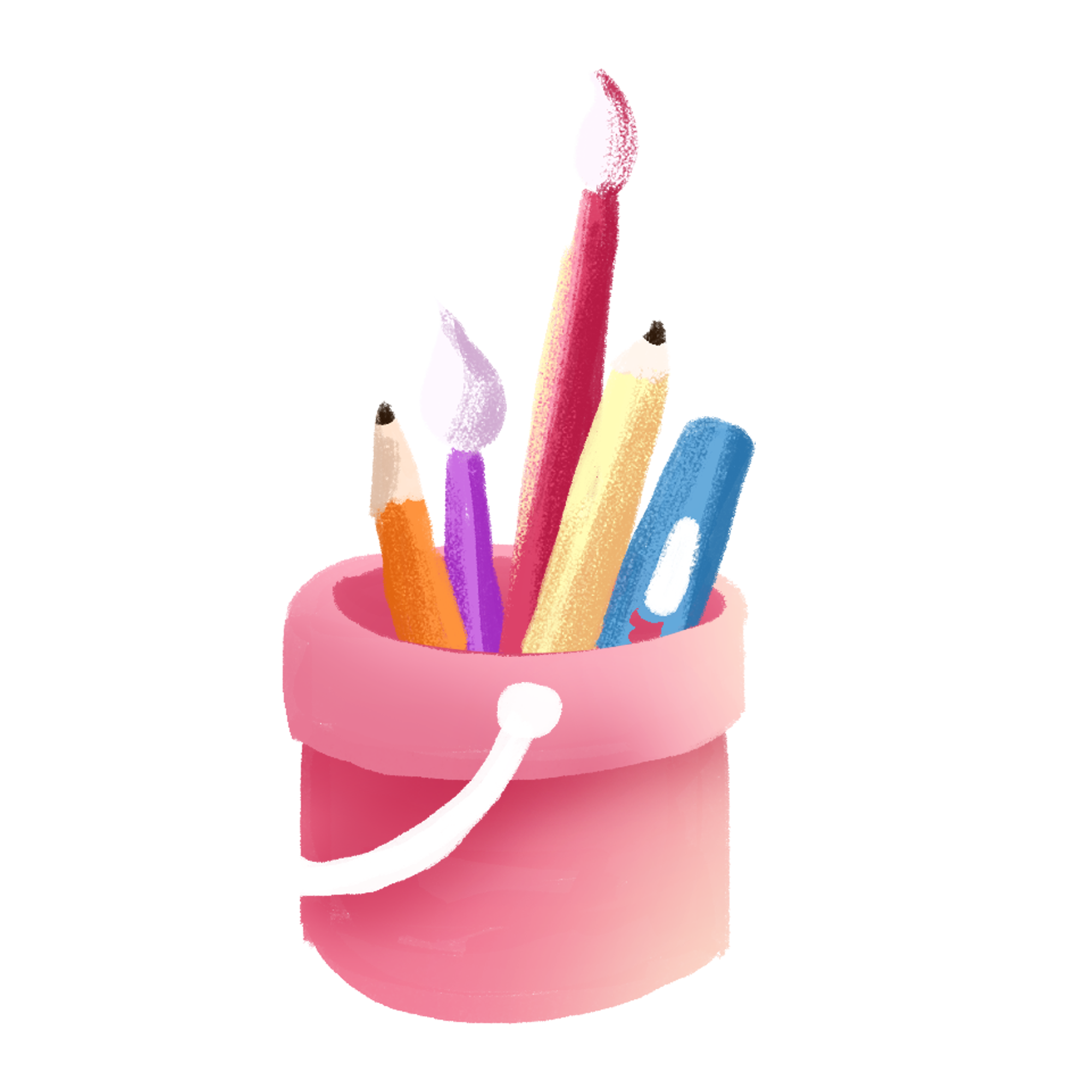 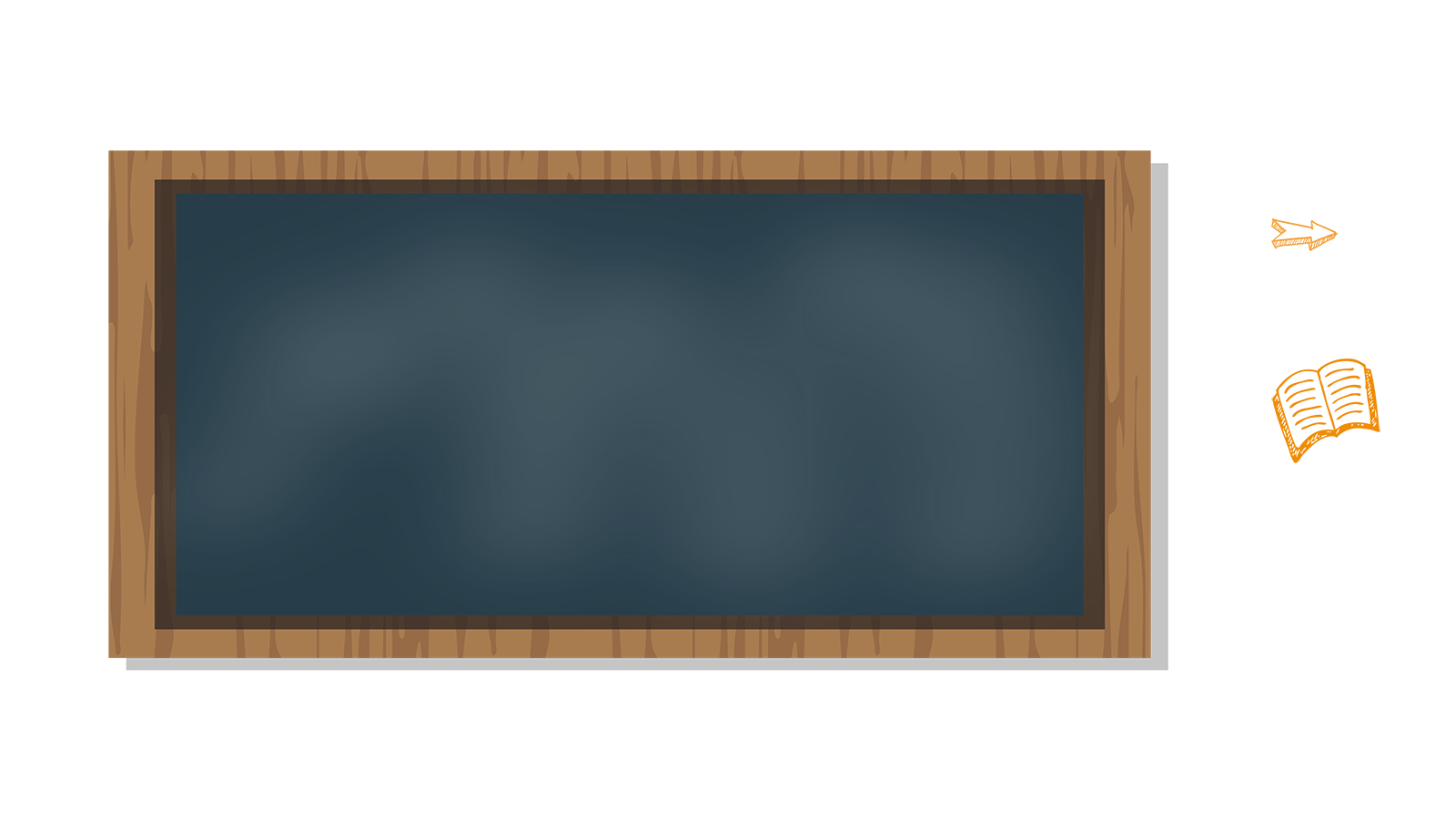 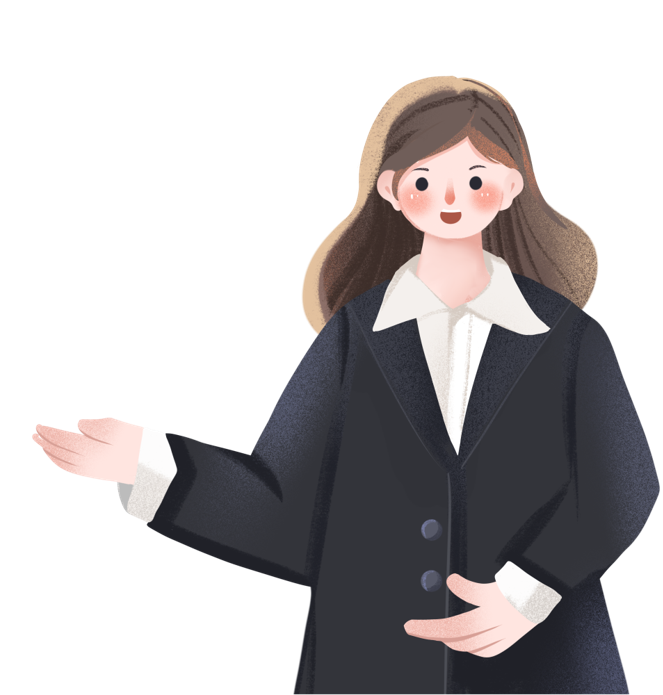 Khi giải bài toán tìm hai số khi biết hiệu và tỉ số của hai số đó, ta có thể tiến hành các theo các bước nào?
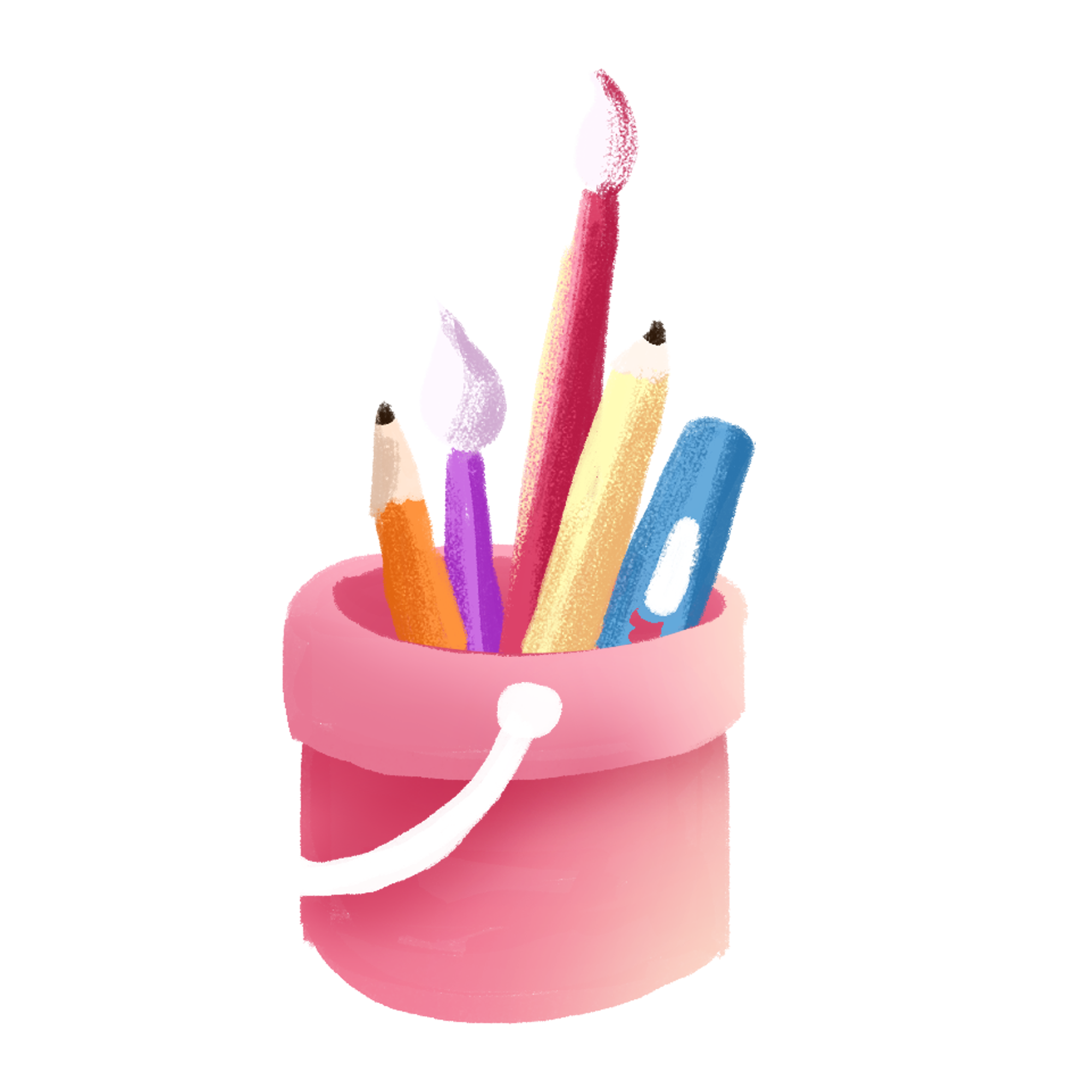 Khi giải bài toán Tìm hai số khi biết hiệu và tỉ số của hai số đó, ta có thể tiến hành các bước sau:
       Bước 1: Vẽ sơ đồ
       Bước 2: Tìm hiệu số phần bằng nhau
       Bước 3: Tìm số bé 
       Bước 4: Tìm số lớn
 (Lưu ý: Có thể tìm số lớn trước số bé)
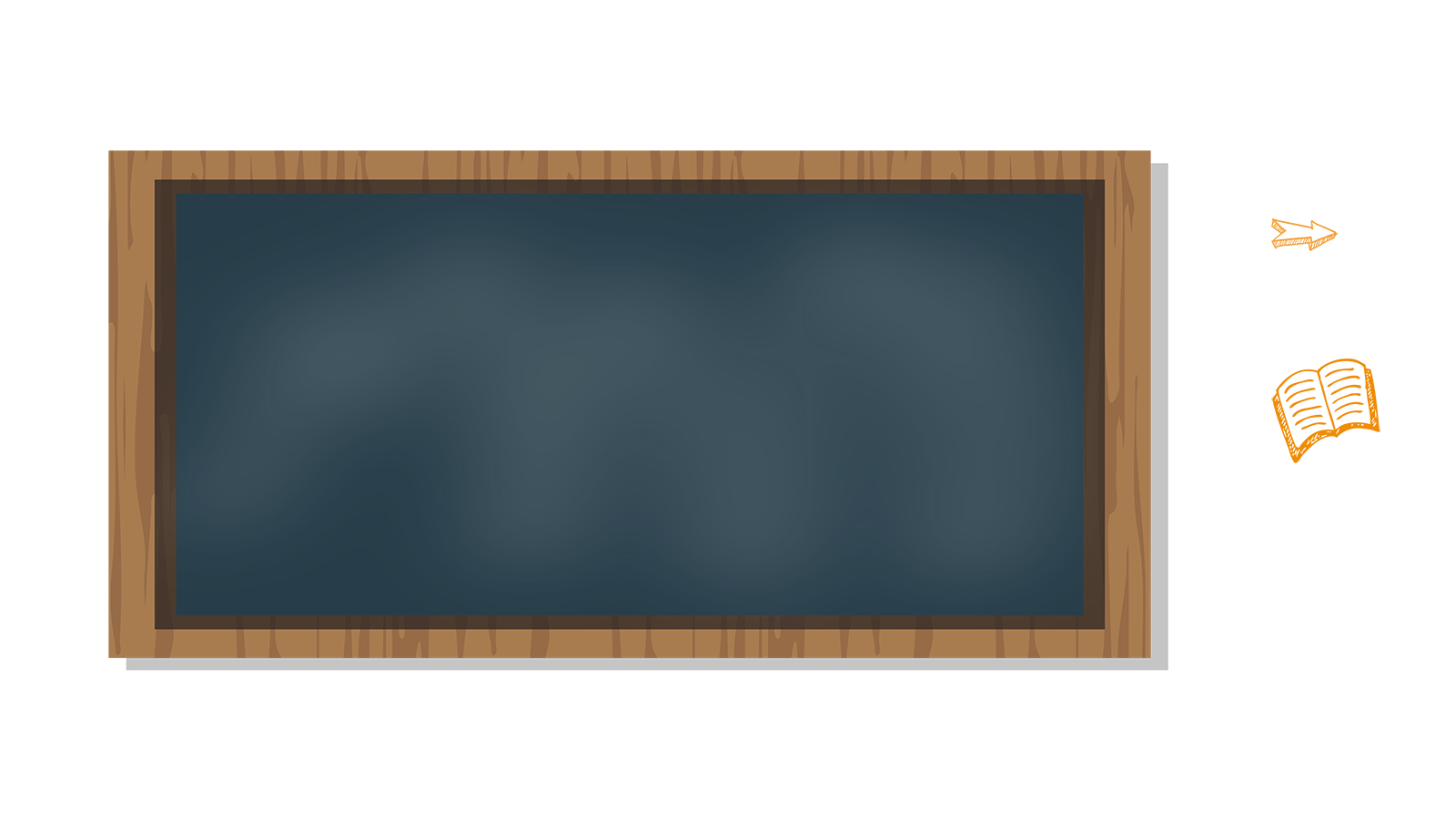 TẠM BIỆT
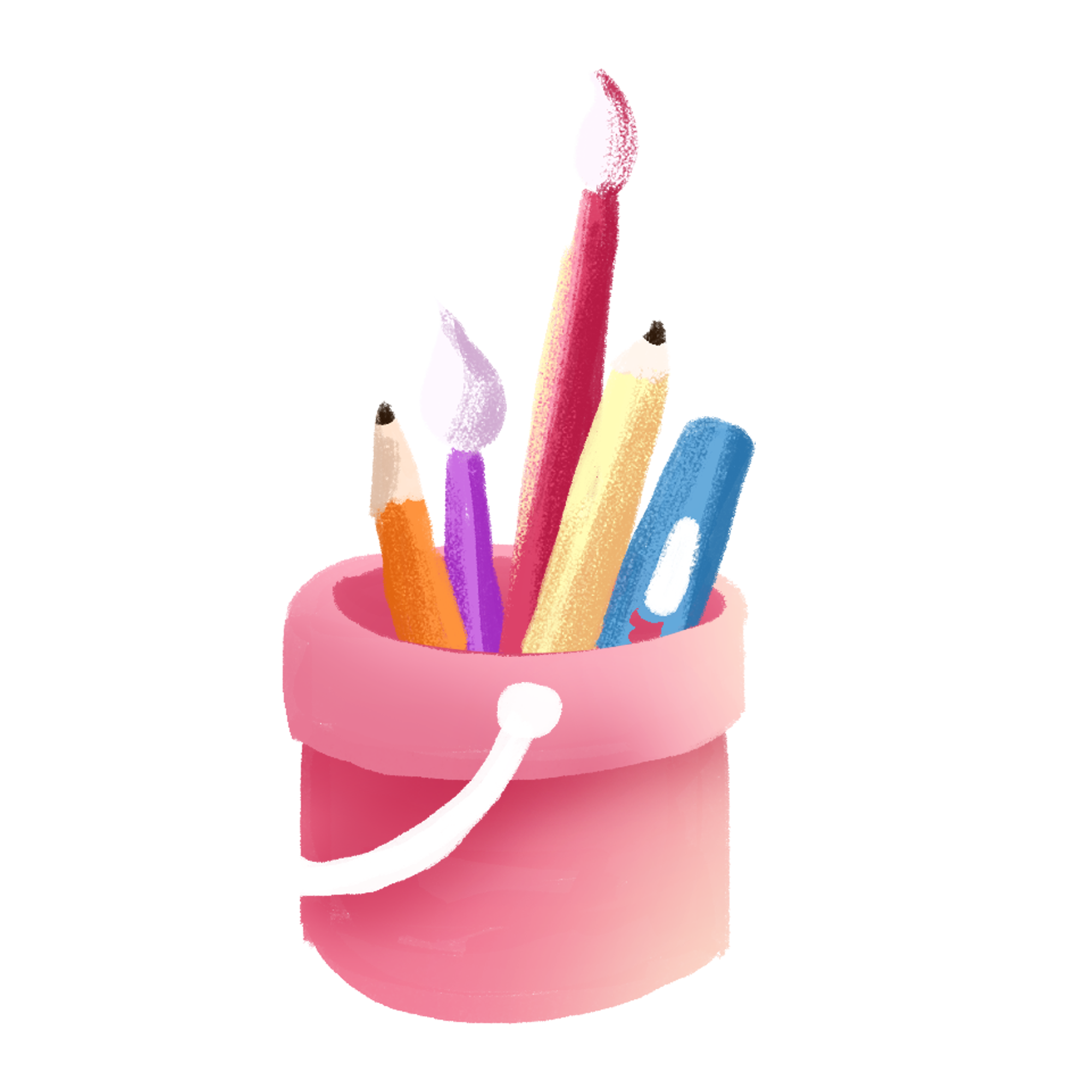